Netarifní překážky a výjimky z režimu GATT
Mezinárodní obchodní režim, jaro 2023
Nový protekcionismus
Cla a kvantitativní restrikce jsou velmi omezeny pravidly GATT/WTO – státy hledají jiné cesty k ochraně vlastního trhu
Nový protekcionismus
Cla a kvantitativní restrikce jsou omezeny pravidly GATT/WTO – státy hledají jiné cesty k ochraně vlastního trhu:

1) Netarifní překážky: vnitrostátní standardy a regulace
Nový protekcionismus
Cla a kvantitativní restrikce jsou omezeny pravidly GATT/WTO – státy hledají jiné cesty k ochraně vlastního trhu:

1) Netarifní překážky: vnitrostátní standardy a regulace 

2) Výjimky z režimu GATT: antisubvenční, antidumpingová opatření, nouzová opatření (=safeguards), platební bilance, národní bezpečnost.... > speciální cla a kvóty
Nový protekcionismus
Cla a kvantitativní restrikce jsou omezeny pravidly GATT/WTO – státy hledají jiné cesty k ochraně vlastního trhu:

1) Netarifní překážky: vnitrostátní standardy a regulace 
- ne nutně úmyslná snaha o ochranu vlastního trhu
2) Výjimky z režimu GATT: antisubvenční, antidumpingová opatření, ochranná opatření (=safeguards), platební bilance, národní bezpečnost.... > speciální cla a kvóty
- speciální případy, kdy je dovoleno zvýšit protekci
Netarifní překážky
= non-tariff barriers, NTBs
Netarifní překážky
= non-tariff barriers, NTBs
= Jaké vlastnosti má produkt mít
Netarifní překážky
= non-tariff barriers, NTBs
= Jaké vlastnosti má produkt mít
Vztahují se i na domácí produkty, nejsou spojeny s přechodem zboží přes hranice
Netarifní překážky
= non-tariff barriers, NTBs
= Jaké vlastnosti má produkt mít
Vztahují se i na domácí produkty, nejsou spojeny s přechodem zboží přes hranice
Chrání především bezpečnost, zdraví a životní prostředí
Netarifní překážky
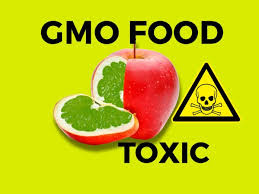 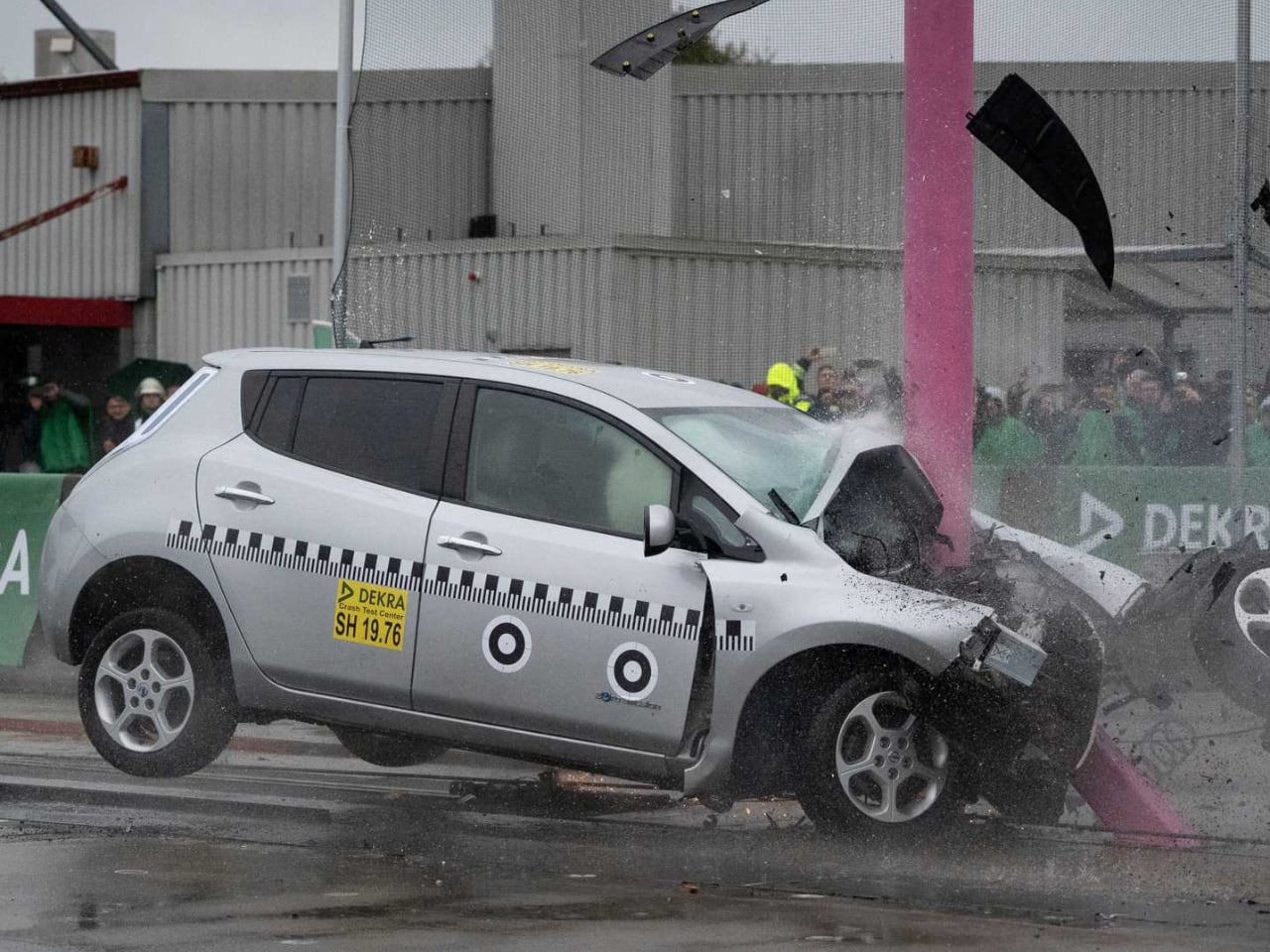 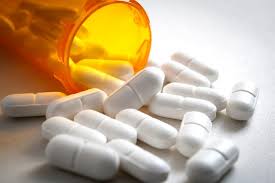 Netarifní překážky
= non-tariff barriers, NTBs
= Jaké vlastnosti má produkt mít
Vztahují se i na domácí produkty, nejsou spojeny s přechodem zboží přes hranice
Chrání především bezpečnost, zdraví a životní prostředí
K technickým standardům patří i používané míry, ježdění autem vpravo…
Netarifní překážky
Politicky nevyhnutelné 
> legitimní zájem států regulovat 
 > odlišné veřejné mínění a hodnoty v jiných zemích
Netarifní překážky
Politicky nevyhnutelné 
> legitimní zájem států regulovat 
 > odlišné veřejné mínění a hodnoty v jiných zemích
Ekonomicky potřebné
> snižují transakční náklady
> řeší informační asymetrii mezi prodejcem a kupujícím
> úspory z rozsahu
Netarifní překážky
Politicky nevyhnutelné 
> legitimní zájem států regulovat 
 > odlišné veřejné mínění a hodnoty v jiných zemích
Ekonomicky potřebné
> snižují transakční náklady
> řeší informační asymetrii mezi prodejcem a kupujícím
> úspory z rozsahu
> neoklasická ekonomie je na rozdíl od cel neodmítá!
Netarifní překážky
Problémy:
Tvrdší omezení než clo – často úplný zákaz!
Netarifní překážky
Problémy:
Tvrdší omezení než clo – často úplný zákaz!
Mohou být diskriminační – úmyslně či neúmyslně stanoveny tak, že neodůvodněně zakazují uvádět na trh zahraniční výrobky
Netarifní překážky
Problémy:
Tvrdší omezení než clo – často úplný zákaz!
Mohou být diskriminační – úmyslně či neúmyslně stanoveny tak, že neodůvodněně zakazují uvádět na trh zahraniční výrobky
Možné úmyslně diskriminovat a vymyslet si zástupný důvod
Netarifní překážky
Problémy:
Tvrdší omezení než clo – často úplný zákaz!
Mohou být diskriminační – úmyslně či neúmyslně stanoveny tak, že neodůvodněně zakazují uvádět na trh zahraniční výrobky
Možné úmyslně diskriminovat a vymyslet si zástupný důvod
Vyspělé země často mají vyšší standardy než rozvojové
Netarifní překážky
Usnadnění vs. překážka obchodu
Netarifní překážky a WTO
Po snížení cel na cca 5 % netarifní překážky převládají
Zájem od Tokijského kola > kodex o standardech
Netarifní překážky a WTO
Po snížení cel na cca 5 % netarifní překážky převládají
Zájem od Tokijského kola > kodex o standardech

Uruguayské kolo > dvě zvláštní mnohostranné dohody
Mnohostranné smlouvy - Příloha 1A
Zemědělství, textil, technické překážky, sanitární a fytosanitární opatření, s obchodem spojená investiční opatření (TRIMs), nouzová opatření, opatření pro ochranu platební bilance, antidumpingová opatření, subvence a vyvažující opatření, určování původu, celní oceňování, předzásilkové inspekce, importní licence, usnadňování obchodu
Netarifní překážky a WTO
Ovšem obtížné téma – méně transparentní a kvantifikovatelné než cla
> Co tam vůbec patří?
Dohoda o TBT
Jedním z problémů (kromě rozdílných hodnot atd.) je obrovské množství existujících regulací a standardů
Dohoda o TBT
Dohoda se zabývá:
1) Právně závaznými technickými regulacemi
2) Nezávaznými standardy
3) Testováním, jestli produkt splňuje 1 a 2
Dohoda o TBT
Dohoda se zabývá:
1) Právně závaznými technickými regulacemi
> Například nařízení EU, zákon, vyhláška
2) Nezávaznými standardy
3) Testováním, jestli produkt splňuje 1 a 2
Nezávazné standardy
Jsou vytvářené nestátními organizacemi 
– profesní asociace a komory
Často fakticky nutné dodržovat, stát může vyžadovat při zakázkách
Standardy
Jsou vytvářené nestátními organizacemi 
– profesní asociace a komory
Často fakticky nutné dodržovat, stát může vyžadovat při zakázkách

Česká agentura pro standardizaci - české technické normy – ČSN
Standardy
Jsou vytvářené nestátními organizacemi 
– profesní asociace a komory
Často fakticky nutné dodržovat, stát může vyžadovat při zakázkách

Česká agentura pro standardizaci - české technické normy – ČSN 
European Committee for Standardization - EN
Standardy
Jsou vytvářené nestátními organizacemi 
– profesní asociace a komory
Často fakticky nutné dodržovat, stát může vyžadovat při zakázkách

Česká agentura pro standardizaci - české technické normy – ČSN 
European Committee for Standardization - EN
International Organization for Standardization - ISO
Standardy
Organizace tvořící standardy – složitá a tvrdá jednání mezi velkými firmami a jejich asociacemi
> prosadit svůj produkt jako standard je obrovský triumf
Standardy
Oba systémy jsou provázané
Stát často převezme něco, co vzniklo jako nezávazný standard, a prohlásí to za závaznou regulaci– například nařízení EU odkáže na seznam EN norem
Netarifní překážky a WTO
Ovšem obtížné téma – méně transparentní a kvantifikovatelné než cla
> Co tam vůbec patří? 
> Jak stanovit reciproční výhody?
Netarifní překážky a WTO
Ovšem obtížné téma – méně transparentní a kvantifikovatelné než cla
> Co tam vůbec patří? 
> Jak stanovit reciproční výhody? 
Kontroverzní
Netarifní překážky a WTO
Ovšem obtížné téma – méně transparentní a kvantifikovatelné než cla
> Co tam vůbec patří? Jak stanovit reciproční výhody? 
Kontroverzní 
> Mají vyjednávači ve WTO právo zasahovat do ochrany zdraví nebo životního prostředí?
> Není to snaha obejít a odstranit výsledky dlouhodobé snahy o ochranu důležitých hodnot?
Netarifní překážky a WTO
Základní pravidla se nachází v GATT: 
1) Národní zacházení
Netarifní překážky a WTO
Základní pravidla se nachází v GATT: 
1) Národní zacházení
- zajišťuje nediskriminaci na vnitřním trhu – se stejnými a podobnými produkty by mělo být zacházeno stejně
Netarifní překážky a WTO
Základní pravidla se nachází v GATT: 
1) Národní zacházení
- zajišťuje nediskriminaci na vnitřním trhu – se stejnými a podobnými produkty by mělo být zacházeno stejně
Test pro porušení – opatření rozlišuje mezi obdobnými produkty a je způsobilé poskytovat protekci
Příklad – hřebíčkové cigarety v USA
USA – zákaz cigaret s jinou příchutí než tabák nebo mentol
Indonésie vyvážela cigarety s příchutí hřebíčku
„Proč je hřebíček zakázaný, když mentol povolujete?“
> Indonésie spor vyhrála
Americká regulace byla orgánem pro řešení sporů označena za diskriminační – neodůvodněně rozlišuje podobné, konkurenční produkty
Netarifní překážky a WTO
Základní pravidla se nachází v GATT: 
1) Národní zacházení
- zajišťuje nediskriminaci na vnitřním trhu – se stejnými a podobnými produkty by mělo být zacházeno stejně
Test pro porušení – opatření rozlišuje mezi obdobnými produkty a je způsobilé poskytovat protekci
- ale neřeší rozdílnost standardů mezi státy!
Netarifní překážky a WTO
2) Doložka nejvyšších výhod – není možná ani diskriminace mezi ostatními státy navzájem, tj, nelze požadovat po produktech z určité země, aby splňovaly vyšší standard
Netarifní překážky a WTO
2) Doložka nejvyšších výhod – není možná ani diskriminace mezi ostatními státy navzájem, tj, nelze požadovat po produktech z určité země, aby splňovaly vyšší standard
3) Možnost omezit obchod pro ochranu zdraví a bezpečnosti
Netarifní překážky a WTO
Ustanovení GATT jsou doplněna dvěma zvláštními smlouvami
Netarifní překážky a WTO
Ustanovení GATT jsou doplněna dvěma zvláštními smlouvami

> Dohoda o technických překážkách obchodu (TBT)
- věci, které nejsou určeny ke konzumaci
Netarifní překážky a WTO
Ustanovení GATT jsou doplněna dvěma zvláštními smlouvami

> Dohoda o technických překážkách obchodu (TBT)
- věci, které nejsou určeny ke konzumaci

> Dohoda o sanitárních a fytosanitárních opatření (SPS)
- jídlo pro lidi a zvířata, hnojiva a pesticidy pro rostliny
Příklad – konzerva s tuňákem
Příklad – konzerva s tuňákem
SPS – vlastnosti masa, použité chemické látky > není to nezdravé, například karcinogenní? 

TBT – z čeho je vyrobené konzerva? Nemůže se spotřebitel při jejím otevírání pořezat? Je snadno skladovatelná?
Netarifní překážky a WTO
TBT a SPS - lex specialis vůči GATT 
= speciální ustanovení má přednost před obecným
= Upravuje to zvláštní smlouva? Pokud ne, použiji obecné pravidlo
SPS / TBT > GATT 1994
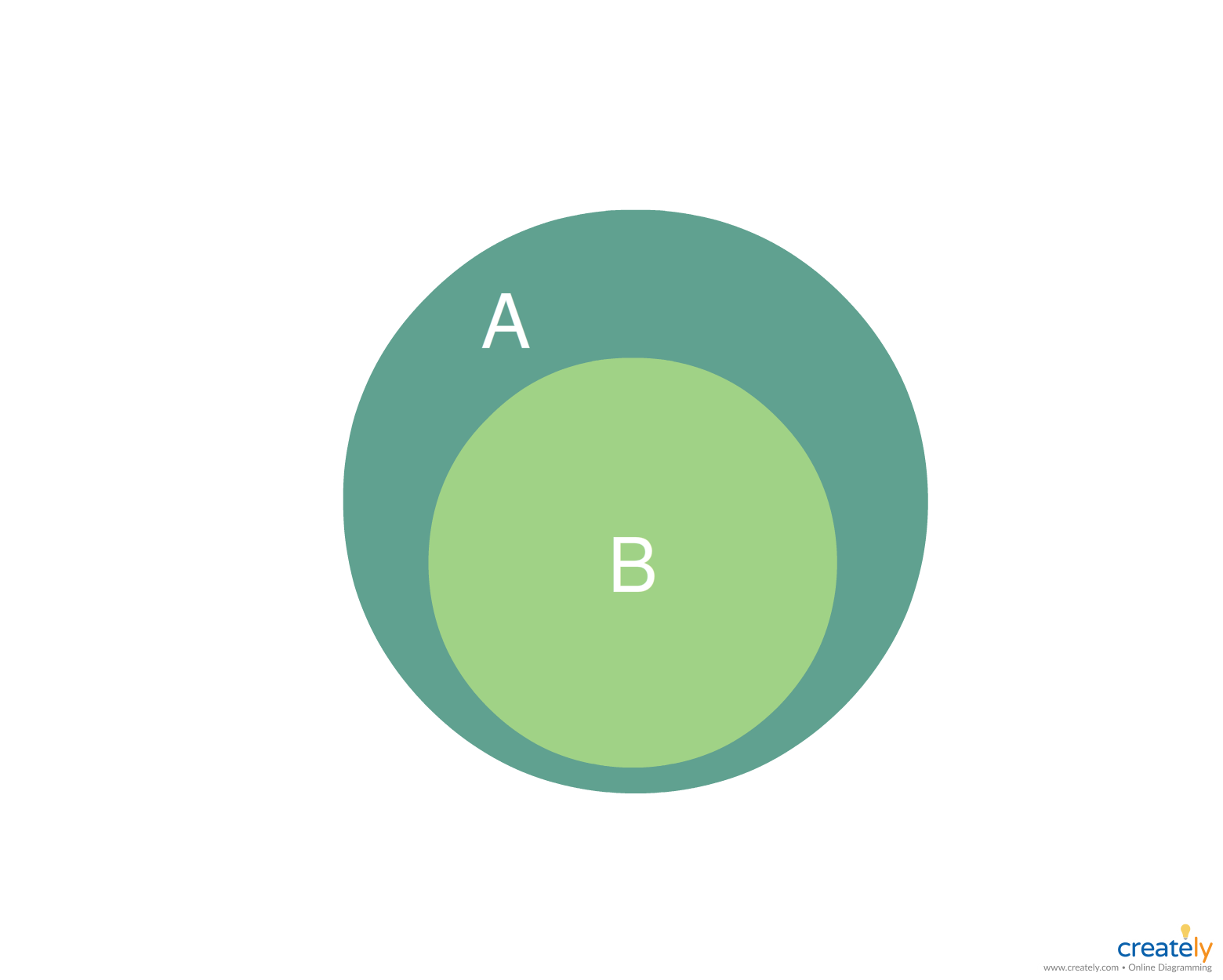 Dohoda o TBT
Rozšiřuje národní zacházení (a MFN) o otázku:
„Neomezuje to obchod více, než je nutné?“
Dohoda o TBT
Rozšiřuje národní zacházení (a MFN) o otázku:
„Neomezuje to obchod více, než je nutné?“
= zásada nutnosti
Dohoda o TBT
Rozšiřuje národní zacházení (a MFN) o otázku:
„Neomezuje to obchod více, než je nutné?“
= zásada nutnosti
- dalo by se stejného výsledku dosáhnout opatřením, které by méně omezilo obchod?
Dohoda o TBT
Cíl – dosáhnout toho, aby rozdílné (i nediskriminační) regulace netvořily překážky obchodu
Dohoda o TBT
Ale státy mají suverénní právo vytyčit si jakékoliv cíle – ochrana životního prostředí, zdraví atd. jsou explicitně uznané legitimní cíle
Dohoda o TBT
Existují dvě metody, jak na mezinárodní úrovni překonat netarifní překážky:
Dohoda o TBT
Existují dvě metody, jak na mezinárodní úrovni překonat netarifní překážky:
1) Máme společné regulace (= harmonizace)
 - buď mezinárodně sjednané, nebo jeden stát převezme regulace jiného (Kanada americké, Švýcarsko evropské…)
Dohoda o TBT
Existují dvě metody, jak na mezinárodní úrovni překonat netarifní překážky:
1) Máme společné regulace (= harmonizace)
 - buď mezinárodně sjednané, nebo jeden stát převezme regulace jiného (Kanada americké, Švýcarsko evropské…)
2) Máme sice jiné, ale vzájemně si je uznáváme
Dohoda o TBT
Existují dvě metody, jak na mezinárodní úrovni překonat netarifní překážky:
1) Máme společné regulace (= harmonizace)
 - buď mezinárodně sjednané, nebo jeden stát převezme regulace jiného (Kanada americké, Švýcarsko evropské…)
2) Máme sice jiné, ale vzájemně si je uznáváme

Dohoda o TBT podporuje obě řešení
Dohoda o TBT
Existují dvě metody, jak na mezinárodní úrovni překonat netarifní překážky:
1) Máme společné regulace (= harmonizace)
 - buď mezinárodně sjednané, nebo jeden stát převezme regulace jiného (Kanada americké, Švýcarsko evropské…)
Pokud dohodneme společné standardy, důvěřujeme africkým státům, že je dokáží implementovat…?
2) Máme sice jiné, ale vzájemně je uznáváme
Ale věříme například indickým standardům?
Dohoda o TBT
Na globální úrovni (WTO) je extrémně těžké dosáhnout shody, problém s tím mají i bilaterální jednání mezi vyspělými státy
Dohoda o TBT
Na globální úrovni (WTO) je extrémně těžké dosáhnout shody, problém s tím mají i bilaterální jednání mezi vyspělými státy
Dohoda TBT není zdaleka finálním řešením!
Dohoda o TBT
Na globální úrovni (WTO) je extrémně těžké dosáhnout shody, problém s tím mají i bilaterální jednání mezi vyspělými státy
Dohoda TBT není zdaleka finálním řešením!
Kromě upřesnění požadavků na jednání států (pravidlo nutnosti) státy vyzývá k budoucí spolupráci na vzájemném uznávání a harmonizaci
Dohoda o TBT
WTO sama nepožaduje žádné technické standardy, ani žádné nevydává

Ukládá státům, aby regulace, standardy i testování vycházely z mezinárodních standardů (ISO) > harmonizace
Dohoda o TBT
WTO sama nepožaduje žádné technické standardy, ani žádné nevydává

Ukládá státům, aby regulace, standardy i testování vycházely z mezinárodních standardů (ISO) > harmonizace
Pokud má země přísnější pravidla, je potřeba to nahlásit a odůvodnit
Dohoda o sanitárních a fytosanitárních opatřeních
Dohoda o sanitárních a fytosanitárních opatřeních
„Sanitární“ = zdraví lidí a zvířat
„Fytosanitární“ = zdraví rostlin
Dohoda o sanitárních a fytosanitárních opatřeních
„Sanitární“ = zdraví lidí a zvířat
„Fytosanitární“ = zdraví rostlin


Týká se zdravotních opatření
Ta zajišťují nezávadnost potravin a zachování zdraví zvířat a rostlin
Dohoda o sanitárních a fytosanitárních opatřeních
„Sanitární“ = zdraví lidí a zvířat
„Fytosanitární“ = zdraví rostlin


Týká se zdravotních opatření
Ta zajišťují nezávadnost potravin a zachování zdraví zvířat a rostlin
- nemoci, škůdci, nebezpečné pesticidy, nezávadnost potravin
Dohoda o sanitárních a fytosanitárních opatřeních
„Sanitární“ = zdraví lidí a zvířat
„Fytosanitární“ = zdraví rostlin


Týká se zdravotních opatření
Ta zajišťují nezávadnost potravin a zachování zdraví zvířat a rostlin
- nemoci, škůdci, nebezpečné pesticidy, nezávadnost potravin
Obdoba TBT pro tuto oblast
Dohoda o SPS
Vyjednáno spolu s Dohodou o zemědělství, vyčleněno do zvláštní dohody
Dohoda o SPS
Vyjednáno spolu s Dohodou o zemědělství, vyčleněno do zvláštní dohody
Vlastnosti produktu, způsob produkce, testování a certifikace, karantény (podobně jako u TBT)
Dohoda o SPS
Vyjednáno spolu s Dohodou o zemědělství, vyčleněno do zvláštní dohody
Vlastnosti produktu, způsob produkce, testování a certifikace, karantény…
Stejně jako u TBT – žádná povinnost ani zákaz regulace vytvářet
Dohoda o SPS
Malá míra mezinárodní standardizace
Dohoda o SPS
Malá míra mezinárodní standardizace

Více politicky citlivé než technické regulace - obava spotřebitelů o jejich zdraví
Dohoda o SPS
Malá míra mezinárodní standardizace

Více politicky citlivé než technické regulace - obava spotřebitelů o jejich zdraví

Vazba na zemědělství > tendence k protekcionismu
Dohoda o SPS
Opatření: 
1) Nesmí být diskriminační
2) Nesmí omezovat obchod více, než je nutné pro dosažení cíle

Měla by být založená na mezinárodních standardech (harmonizace)
Odlišná opatření je třeba ohlásit WTO
= stejné jako u TBT 
Dohoda o SPS
Rozdíl – pokud chceme přísnější regulaci než je mezinárodní standard, je potřeba to vědecky zdůvodnit
Preventivní zákaz jen v situaci, kdy vědecké důkazy neexistují -  v Evropě jsou ale preventivní zákazy běžné!
Dohoda o SPS
Problém – Co když se veřejnost něčeho bojí, ale nelze vědecky prokázat, že je to škodlivé?
EU vs USA : GMOs
„69 percent of cotton, 68 percent of soybeans, and 26 percent of corn grown in the U.S. in 2001 was genetically engineered“
„Between 1996 and 2012 the global area planted with GM crops increased by 100 fold, in 2012 covering some 170.3 million hectares“
EU vs USA : GMOs
EU vs USA : GMOs
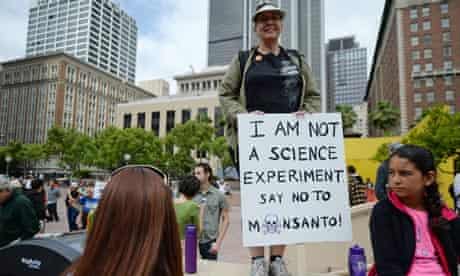 EU vs USA : GMOs
EU – velmi striktní regulace
2004 – USA, Kanada a Argentina žalují - EU na nátlak veřejnosti zastavila certifikaci nových GMOs, i když předtím vytvořila pravidla pro jejich schvalování
EU vs USA : GMOs
EU – velmi striktní regulace
2004 – USA, Kanada a Argentina žalují - EU na nátlak veřejnosti zastavila certifikaci nových GMOs, i když předtím vytvořila pravidla pro jejich schvalování
Některé členské státy zakázaly i GMOs, které již byly na úrovni EU povoleny
EU vs USA : GMOs
EU – velmi striktní regulace
2004 – USA, Kanada a Argentina žalují - EU na nátlak veřejnosti zastavila certifikaci nových GMOs, i když předtím vytvořila pravidla pro jejich schvalování
Některé členské státy zakázaly i GMOs, které již byly na úrovni EU povoleny

Prohra EU před DSB, přesto silně restriktivní přístup přetrvává
EU vs USA : hormony v hovězím mase
Spor už 1988! > Jeden z důvodů pro vznik dohody o SPS
1996 – žaloba USA a Kanady
EU vs USA : hormony v hovězím mase
Spor už 1988! > Jeden z důvodů pro vznik dohody o SPS
1996 – žaloba USA a Kanady 
Obrácení důkazního břemeno (USA a Kanada musely prokázat absenci vědeckého odůvodnění), přesto EU prohrála, nepodřídila se > odvetná cla USA
EU vs USA : hormony v hovězím mase
Spor už 1988! > Jeden z důvodů pro vznik dohody o SPS
1996 – žaloba USA a Kanady 
Obrácení důkazního břemeno (USA a Kanada musely prokázat absenci vědeckého odůvodnění), přesto EU prohrála, nepodřídila se > odvetná cla USA
2003 - EU – „už máme vědecký důkaz, že je to škodlivé“ > nový spor > opět prohra EU , pokračování odvety
2009 – kvóta pro bez-hormonální hovězí, prodlouženo 2018
EU vs USA
Prohra ve WTO a americká odveta je pro EU politicky přijatelnější, než vlna odporu veřejnosti v případě povolení GMOs/hormonů v mase 

> z pohledu WTO je to zatím neřešitelný problém
Bilaterální dohody
Těžiště jednání – ne WTO, ale EU a bilaterální dohody (CETA, TTIP)
Bilaterální dohody
Těžiště jednání – ne WTO, ale EU a bilaterální dohody (CETA, TTIP)
> TTIP měl vytvořit společné standardy, které by de facto měly globální význam, většina ostatních zemí by se jim musela přizpůsobit
> extrémně kontroverzní především v Evropě
Bilaterální dohody
Těžiště regulace – EU, bilaterální dohody (CETA, TTIP)
> extrémně kontroverzní
Diplomatická jednání jsou ze své podstaty netransparentní a nevzbuzují velkou důvěru veřejnosti
> ani když spolu jednají EU a Kanada
Bilaterální dohody
Těžiště regulace – EU, bilaterální dohody (CETA, TTIP)
> extrémně kontroverzní
Diplomatická jednání jsou ze své podstaty netransparentní a nevzbuzují velkou důvěru veřejnosti
> ani když spolu jednají EU a Kanada
> těžko si potom představit jednání mezi EU a Čínou nebo Nigérií, natož pak multilaterální jednání ve WTO
Konec části o netarifních překážkách 
Výjimky z režimu GATT 1994
Výjimky z režimu GATT 1994
Možnosti, na základě kterých může stát dočasně odstoupit od svých závazků v rámci GATT
Výjimky z režimu GATT 1994
Možnosti, na základě kterých může stát dočasně odstoupit od svých závazků v rámci GATT
> prolomení pravidel! > za jistých okolností lze překročit celní závazek, nebo porušit MFN či národní zacházení
Výjimky z režimu GATT 1994
Státy se nechtějí k volnému obchodu zavázat bezpodmínečně, ani není reálně možné jim zabránit v tom, aby se od volného obchodu čas od času odchýlily
> Neekonomické cíle, zájmové skupiny, veřejné mínění….
Výjimky z režimu GATT 1994
Státy se nechtějí k volnému obchodu zavázat bezpodmínečně, ani není reálně možné jim zabránit v tom, aby se od volného obchodu čas od času odchýlily
> Neekonomické cíle, zájmové skupiny, veřejné mínění….
Výjimky jim umožňují toto činit transparentně
Výjimky z režimu GATT 1994
Státy se nechtějí k volnému obchodu zavázat bezpodmínečně, ani není reálně možné jim zabránit v tom, aby se od volného obchodu čas od času odchýlily
> Neekonomické cíle, zájmové skupiny, veřejné mínění….
Výjimky jim umožňují toto činit transparentně
Kdyby toto jednání znamenalo porušení GATT, v důsledku by se to mohlo stát precedentem pro další porušení
Výjimky z režimu GATT 1994
Spor o to, jestli je dobré je povolovat
Logika GATT – je lepší mít méně ambiciózní dohodu, která na státy není tolik tvrdá a dovoluje určitá navýšení protekce
Výjimky z režimu GATT 1994
Spor o to, jestli je dobré je povolovat
Logika GATT – je lepší mít méně ambiciózní dohodu, která na státy není tolik tvrdá a dovoluje určitá navýšení protekce
> kdyby to GATT nedovoloval, státy by to dělaly stejně, tím by se vytvořil precedent pro další porušování
Výjimky z režimu GATT 1994
Spor o to, jestli je dobré je povolovat
Logika GATT – je lepší mít méně ambiciózní dohodu, která na státy není tolik tvrdá a dovoluje určitá navýšení protekce
> kdyby to GATT nedovoloval, státy by to dělaly stejně, tím by se vytvořil precedent pro další porušování

Podobné jako debata o Maastrichtských kritériích – „nebylo by lepší mít méně striktní kritéria, které ale budou všichni dodržovat?“
Výjimky z režimu GATT 1994
Jsou povolené, GATT 1994 je sám explicitně uvádí
> zavedeme protekcionismus, aniž by to vedlo k odvetě
Výjimky z režimu GATT 1994
Jsou povolené, GATT 1994 je sám explicitně uvádí
> zavedeme protekcionismus, aniž by to vedlo k odvetě

Časté používání je ale pro mezinárodní obchod samozřejmě problém
Další problém – státy si často výjimky vykládají po svém a využívají jich neoprávněně > to vede k častým sporům před DSB
Typy výjimek
Dočasné / trvalé


Univerzální / sektorové
Dočasné výjimky
1) Antidumping (AD)
2) Subvence a vyrovnávací cla
3) Platební bilance
4) Nedospělá odvětví (infant industry)
5) Ochranná opatření („safeguards“)
6) Zvláštní výjimky (zemědělství)
7) Obecná vynětí („general waivers“)
Trvalé výjimky
a) Obecné výjimky („General exceptions“)
b) Národní bezpečnost
c) Opětovné sjednání či modifikace koncesí
Univerzální výjimky
Platební bilance, národní bezpečnost, obecné výjimky


Zbytek jenom na daný sektor ekonomiky!
1) Antidumping (AD)
2) Vyrovnávací opatření (=antisubvenční)
3) Platební bilance
4) Nedospělá odvětví (infant industry)
5) Ochranná opatření („safeguards“)
6) Zvláštní výjimky (zemědělství)
7) Obecná vynětí („general waivers“)
a) Obecné výjimky („General exceptions“)
b) Národní bezpečnost
c) Opětovné sjednání či modifikace koncesí
Používání výjimek z GATT upravuje několik speciálních dohod:

Zemědělství, textil, technické překážky, sanitární a fytosanitární opatření, s obchodem spojená investiční opatření (TRIMs), ochranná opatření, opatření pro ochranu platební bilance, antidumpingová opatření, subvence a vyvažující opatření, určování původu, celní oceňování, předzásilkové inspekce, importní licence, usnadňování obchodu
Antidumping
Firma prodává zboží na exportním trhu levněji, než na domácím trhu
Nebo jej prodává pod cenou produkce
+ znamená to hrozbu pro s importem soupeřící producenty
> antidumpingové clo
Antidumping
Firma prodává zboží na exportním trhu levněji, než na domácím trhu
Nebo jej prodává pod cenou produkce
+ znamená to hrozbu pro s importem soupeřící producenty
> antidumpingové clo
Pro jeho uvalení je potřeba nalézt reálnou hodnotu zboží – buď rekonstruovat náklady produkce, nebo zjistit, za jakou cenu firma zboží prodává doma, nebo na třetím trhu
Antidumping
Toto je často děláno pochybným způsobem 
Odhadované náklady jsou arbitrárně stanovovány vysoko – „V Číně to vyrobíte za 5 dolarů, ale u nás to stojí vyrobit 30 dolarů, což je pro nás normální cena, proto vám clo budeme počítat z 30 dolarů.“ 
Antidumping
Toto je často děláno pochybným způsobem 
Odhadované náklady jsou arbitrárně stanovovány vysoko – „V Číně to vyrobíte za 5 dolarů, ale u nás to stojí vyrobit 30 dolarů, což je pro nás normální cena, proto vám clo budeme počítat z 30 dolarů.“ 
> při clu 20 % bude clo stanoveno na 6 dolarů, tj. 120 % z 5 dolarů, za které čínská firma zboží prodává  
EU jako srovnatelnou 3. zemi pro Čínu používá USA – když je něco v Číně moc levné, podíváme se, kolik to stojí v USA a podle toho Číňanům spočítáme clo 
Antidumping
Nejčastěji využívaná výjimka! 
Je uplatňovaná více, než všechny ostatní dohromady!
Běžně uvalování cel vyšších než 100 %!
Antidumping
Nejčastěji využívaná výjimka! 
Je uplatňovaná více, než všechny ostatní dohromady!
Běžně uvalování cel vyšších než 100 %!
Častá příčina sporů – státy uplatňující antidumpingová opatření spory skoro vždy prohrávají
= Orgán pro řešení sporů tuto výjimku vykládá restriktivně
Využíváno zejména proti rozvojovým zemím, typicky vůči Číně
Antidumping
Přišli s tím Američané 
= „Ať firmy nelobbují v Kongresu a raději projdou administrativní procedurou, která importy prohlásí za dumping a povede k uvalení speciálního cla, aniž by se měnila celková obchodní politika USA“
Vzestup od 60. let (Kennedyho kolo)
Antidumping
Teorie je vůči této výjimce kritická

Hoeckman a Kostecki:
„For all practical purposes, there is nothing wrong with dumping. It is a normal business practice. The problem is antidumping.“

Zájmové skupiny považují za dumping jakýkoliv dovoz zboží, které je levnější než jimi produkované zboží
Antidumping
Motivace dumpingu 
– v chudé zemi prodáme levněji než doma
- snaha při nízké poptávce získat zpět aspoň variabilní náklady
- popularizace nového produktu
- zvýšení produkce s cílem získat úspory z rozsahu
= legitimní a pochopitelné!
Antidumping
Motivace dumpingu 
– v chudé zemi prodáme levněji než doma
- snaha při nízké poptávce získat zpět aspoň variabilní náklady
- popularizace nového produktu
- zvýšení produkce s cílem získat úspory z rozsahu
= legitimní a pochopitelné!
Dumping je teorií považován za škodlivý pouze v situaci, kdy je to cílená snaha vyřadit konkurenta z trhu
Antidumping
Jedna z hlavních výzev pro fungování WTO – státy sice sníží clo, ale vzápětí dovoz levného zboží prohlásí za dumping….
Dohoda o antidumpingu
Velmi technická, fakticky ji rozumí úzká skupina právníků
Problém protekcionistických antidumpingových opatření nevyřešila
Stanovuje maximální dobu pro trvání antidumpingových opatření na 5 let, toto pravidlo je však obcházeno
Dočasné výjimky
1) Antidumping ✓
2) Subvence a vyrovnávací cla
3) Platební bilance
4) Nedospělá odvětví 
5) Ochranná opatření
6) Zvláštní výjimky
7) Obecná vynětí
Subvence a vyrovnávací opatření
= Cizí stát z veřejných zdrojů podporuje export, my před tím chráníme naše firmy - uvalíme na podporované importy vyrovnávací opatření
Subvence a vyrovnávací opatření
= Cizí stát z veřejných zdrojů podporuje export, my před tím chráníme naše firmy - uvalíme na podporované importy vyrovnávací opatření
= „countervailing measures“
2. nejčastěji využívaná výjimka, používají ji hlavně USA
Výsledná cla jsou ale mnohem nižší než u antidumping
Subvence a vyrovnávací opatření
= Cizí stát z veřejných zdrojů podporuje export, my před tím chráníme naše firmy - uvalíme na podporované importy vyrovnávací opatření
= „countervailing measures“
2. nejčastěji využívaná výjimka, používají ji hlavně USA
Výsledná cla jsou ale mnohem nižší než u antidumpingu
Nejčastější terč – opět Čína – USA ji považují za netržní ekonomiku se silným provázáním státu a trhu
Subvence a vyrovnávací opatření
Teorií jsou přijímaná lépe než antidumping 
Firmy nemohou na trhu soupeřit se zahraničním konkurentem, za kterým stojí vláda se svým rozpočtem
Možnost uvalení vyrovnávacího cla odstrašuje cizí vládu od tvorby subvencí, které by narušovaly obchod
Dohoda o subvencích a vyrovnávacích opatřeních
Dělí subvence na tři typy:
1) Povolené (Green box) – spadají na celou ekonomiku, nebo mají neekonomický cíl (podpora výzkumu a vývoje, zavádění zelených technologií atd.)
= nenarušují obchod
Dohoda o subvencích a vyrovnávacích opatřeních
Dělí subvence na tři typy:
1) Povolené (Green box) – spadají na celou ekonomiku, nebo mají neekonomický cíl (podpora výzkumu a vývoje, zavádění zelených technologií atd.)
= nenarušují obchod
Ekonomická teorie subvence považuje za správný způsob, jakým vlády mohou zasahovat do ekonomiky a podporovat aktivity, které mají nějakou pozitivní externalitu 
Dohoda o subvencích a vyrovnávacích opatřeních
2) Zakázané – jejich výše závisí na množství exportovaného zboží, nebo na použití domácích vstupů (local content)
= je zakázáno subvencovat export
Jsou zakázané bez ohledu na jejich dopad
Ohrožená země se může bránit vyrovnávacím opatřením
Dohoda o subvencích a vyrovnávacích opatřeních
3) Napadnutelné (actionable) – všechny ostatní 
Například podpora automobilového průmyslu, která ale nepodporuje přímo export
Dohoda o subvencích a vyrovnávacích opatřeních
3) Napadnutelné (actionable) – všechny ostatní 
Například podpora automobilového průmyslu, která ale nepodporuje přímo export
Pro uvalení vyrovnávacího opatření je potřeba dokázat, že mají negativní vliv na naše firmy, které vyrábějí konkurenční produkt
Dohoda o subvencích a vyrovnávacích opatřeních
Maximální doba vyrovnávacího opatření opět 5 let
Dočasné výjimky
1) Antidumping ✓
2) Subvence a vyrovnávací cla ✓
3) Platební bilance
4) Nedospělá odvětví 
5) Ochranná opatření
6) Zvláštní výjimky
7) Obecná vynětí
Platební bilance (BOP)
Důležité v Bretton Woodském systému – nešlo snadno devalvovat kvůli fixním směnným kurzům > problémy s platební bilancí
Pro tento účel jsou povoleny kvóty! 
Starý GATT - skrytý protekcionismus rozvojových zemí – trvalé kvóty, často jen na určité produkty, i když pro platební bilanci je potřeba celkově omezit importy
Uruguayské kolo – zvláštní dohoda - primárně mají být používána cla, opatření mají případně být univerzální
Dočasné výjimky
1) Antidumping ✓
2) Subvence a vyrovnávací cla ✓
3) Platební bilance ✓
4) Nedospělá odvětví 
5) Ochranná opatření
6) Zvláštní výjimky
7) Obecná vynětí
Nedospělá odvětví
Stát se může zpětně rozhodnout, že nějaké odvětví je třeba chránit, i když již učinil celní závazek
Postiženým exportérům má poskytnout kompenzaci – liberalizovat něco jiného
Je možné použít i kvantitativní omezení
Striktní podmínky – rozvojové země své kvóty raději ospravedlnily přes platební bilanci
Dočasné výjimky
1) Antidumping ✓
2) Subvence a vyrovnávací cla ✓
3) Platební bilance ✓
4) Nedospělá odvětví ✓
5) Ochranná opatření
6) Zvláštní výjimky
7) Obecná vynětí
Ochranná opatření (safeguards)
Možnost dočasně uvalit omezení obchodu pro záchranu odvětví, které čelí šokovému nárůstu importu
> ochrana nekonkurenceschopných odvětví
Článek XIX. GATT
„If, as a result of unforeseen developments and of the effect of the obligations incurred by a contracting party under this Agreement, including tariff concessions, any product is being imported into the territory of that contracting party in such increased quantities and under such conditions as to cause or threaten serious injury to domestic producers in that territory of like or directly competitive products, the contracting party shall be free, in respect of such product, and to the extent and for such time as may be necessary to prevent or remedy such injury, to suspend the obligation in whole or in part or to withdraw or modify the concession.“
Ochranná opatření (safeguards)
Podmínky:
1) Vzroste import
2) Je to nečekané
3) Je to kvůli závazkům státu v GATT
4) Znamená to riziko vážné újmy pro domácí producenty
> Stát dočasně odstoupí od svých závazků, nebo je modifikuje
Ochranná opatření (safeguards)
Podmínky:
1) Vzroste import
2) Nečekaně
3) Kvůli závazkům státu v GATT
4) Znamená to riziko vážné újmy pro domácí producenty

> toto všechno musí uvalující stát prokázat!
Ochranná opatření (safeguards)
Nediskriminační – na všechny ostatní státy 
Potřeba kompenzace – jinde obchod uvolním, jinak má poškozený stát právo na odvetná opatření
Ochranná opatření (safeguards)
Je to WTO preferovaná forma protekce nekonkurenceschopných odvětví
Vyspělé státy místo toho začaly používat AD a „dobrovolná“ omezení exportu, rozvojové země BOP opatření
1995 až 2007 – 83 ochranných opatření,  2049 AD opatření!
Ochranná opatření (safeguards)
Uruguayské kolo – Dohoda o ochranných opatřeních
Snaha udělat ochranná opatření jednoduššími a více „user-friendly“, aby se státy nemusely uchylovat k AD
Maximální trvání opatření 8 let
> Státy to začaly alespoň trochu používat
Ochranná opatření (safeguards)
Uruguayské kolo – Dohoda o ochranných opatřeních
Snaha udělat ochranná opatření jednoduššími a více „user-friendly“, aby se státy nemusely uchylovat k AD
Maximální trvání opatření 8 let
> Státy to začaly alespoň trochu používat

> zákaz VERs! – úspěšně implementováno – velký úspěch!
Dočasné výjimky
1) Antidumping ✓
2) Subvence a vyrovnávací cla ✓
3) Platební bilance ✓
4) Nedospělá odvětví ✓
5) Ochranná opatření ✓
6) Zvláštní výjimky
7) Obecná vynětí
Zvláštní výjimky
Dohoda o zemědělství („special safeguards“)
Protokol o přístupu Číny a dalších zemí
Dočasné výjimky
1) Antidumping ✓
2) Subvence a vyrovnávací cla ✓
3) Platební bilance ✓
4) Nedospělá odvětví ✓
5) Ochranná opatření ✓
6) Zvláštní výjimky ✓
7) Obecná vynětí
Obecná vynětí
= General waivers
Stát požádá, aby mu byla odpuštěna nějaká povinnost, ostatní státy v Generální radě mu to udělí
Ve starém GATT udělováno na dobu neurčitou, ve WTO je potřeba vynětí každý rok přezkoumat a odsouhlasit prodloužení
Obecná vynětí
Příklady
USA a EU – zemědělství v 50s > de facto vynětí zemědělství z režimu GATT
Generická léčiva pro LDCs – výjimka z TRIPS
Dnes – úvahy o výjimce z TRIPS pro vakcíny na Covid
Dočasné výjimky
1) Antidumping ✓
2) Subvence a vyrovnávací cla ✓
3) Platební bilance ✓
4) Nedospělá odvětví ✓
5) Ochranná opatření ✓
6) Zvláštní výjimky ✓
7) Obecná vynětí ✓
Trvalé výjimky
a) Obecné výjimky („General exceptions“)
b) Národní bezpečnost
c) Opětovné sjednání či modifikace koncesí
Obecné výjimky
General exceptions
Není to to stejné jako general waivers
Obecné výjimky
General exceptions
Není to to stejné jako general waivers
Trvalé, univerzální
Ochrana neekonomických zájmů (x ochranná opatření!)
Obecné výjimky
Stát může omezit obchod, aby chránil:
Dobré mravy (pornografie)
Lidské, zvířecí, rostlinné zdraví > Dohoda o SPS!
Duševní vlastnictví (padělky značkového oblečení – TRIPS)
Vynucení dodržování zákonů (suroviny pro výrobu drog)
Produkty práce vězňů (https://www.theguardian.com/world/2019/dec/23/inside-chinese-qingpu-prison-forced-labour-claims-tesco-christmas-card)
Kulturní památky, omezené přírodní zdroje
Trvalé výjimky
a) Obecné výjimky ✓
b) Národní bezpečnost
c) Opětovné sjednání či modifikace koncesí
Národní bezpečnost
Extrémně citlivé téma!
Ekonomické sankce! Kuba, Venezuela, Rusko!
Švédsko v 70. letech – restrikce na import bot – je potřeba mít domácí produkci bot pro armádu…… 
Trvalé výjimky
a) Obecné výjimky ✓
b) Národní bezpečnost ✓
c) Opětovné sjednání či modifikace koncesí
Opětovné sjednání
3 roky po sjednání celního závazku může stát požadovat jeho zrušení
Dříve je možné zrušit závazek se souhlasem ostatních zemí, nebo pokud si stát toto právo předem vyhradil
Kompenzace, když se nedohodnou, má poškozený stát možnost odvetných opatření
Trvalé výjimky
a) Obecné výjimky ✓
b) Národní bezpečnost ✓
c) Opětovné sjednání či modifikace koncesí ✓
Výjimky z režimu GATT 1994 ✓
Důležité jsou:
Antidumping
Subvence a vyrovnávací opatření
Ochranná opatření
Děkuji za pozornost 